ULACNet Annual Meeting 2023
Gallery of Images
November 9, 2023
ULACNet Coordinating Committee
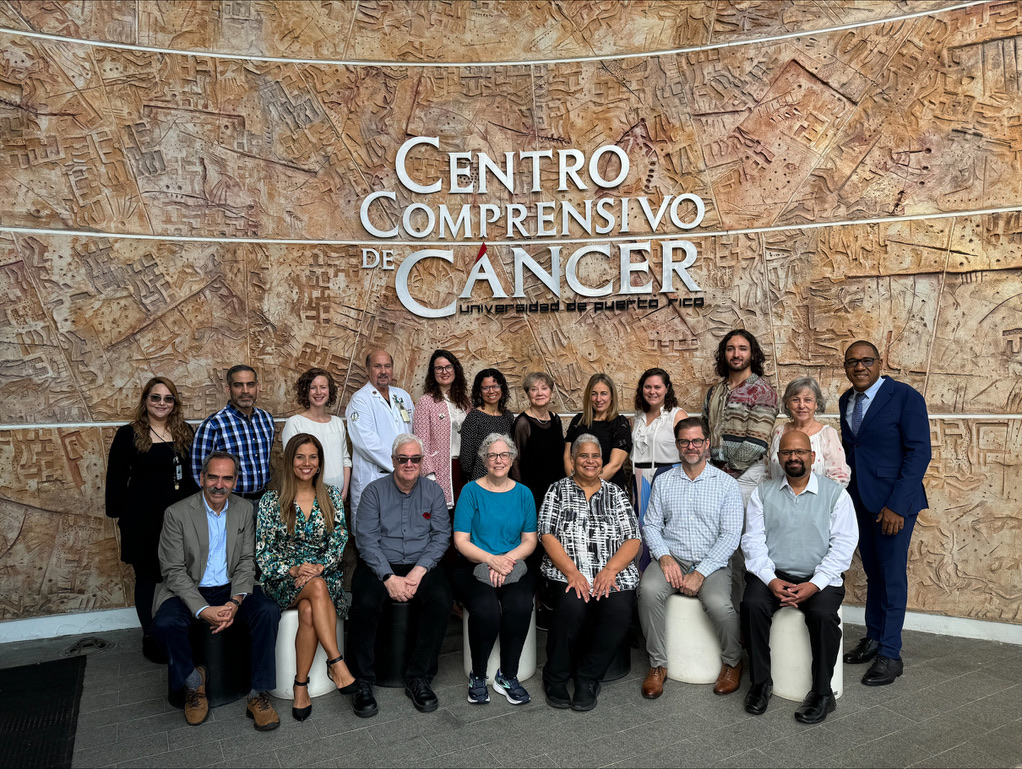 Session 1: Plenary Speakers
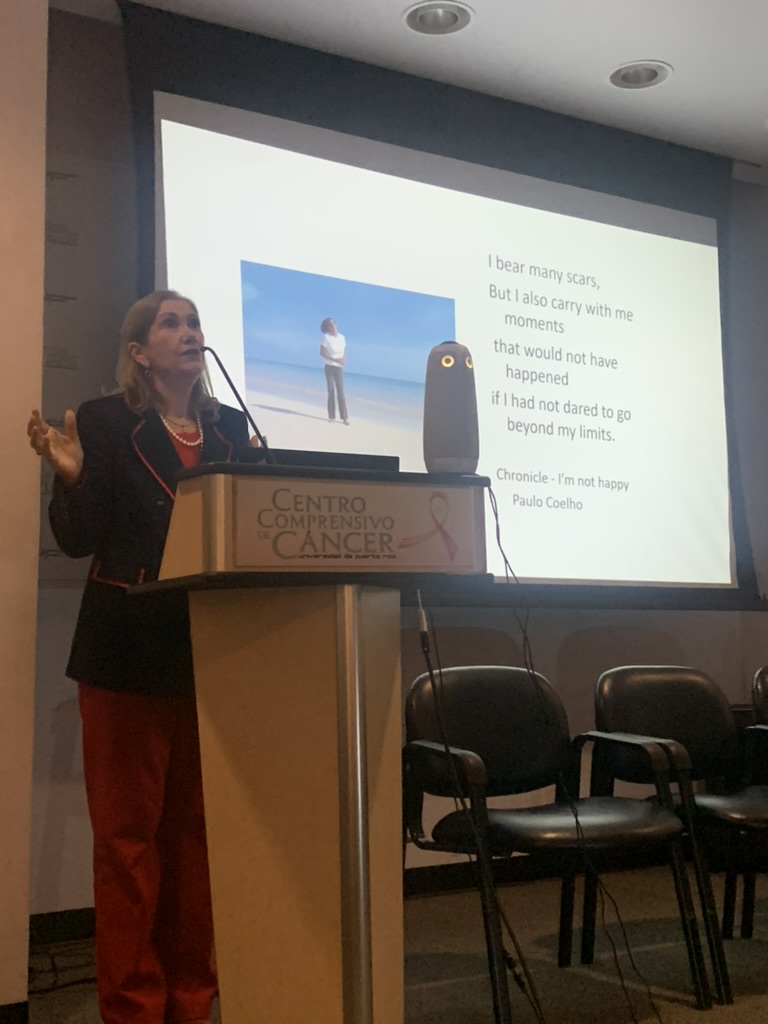 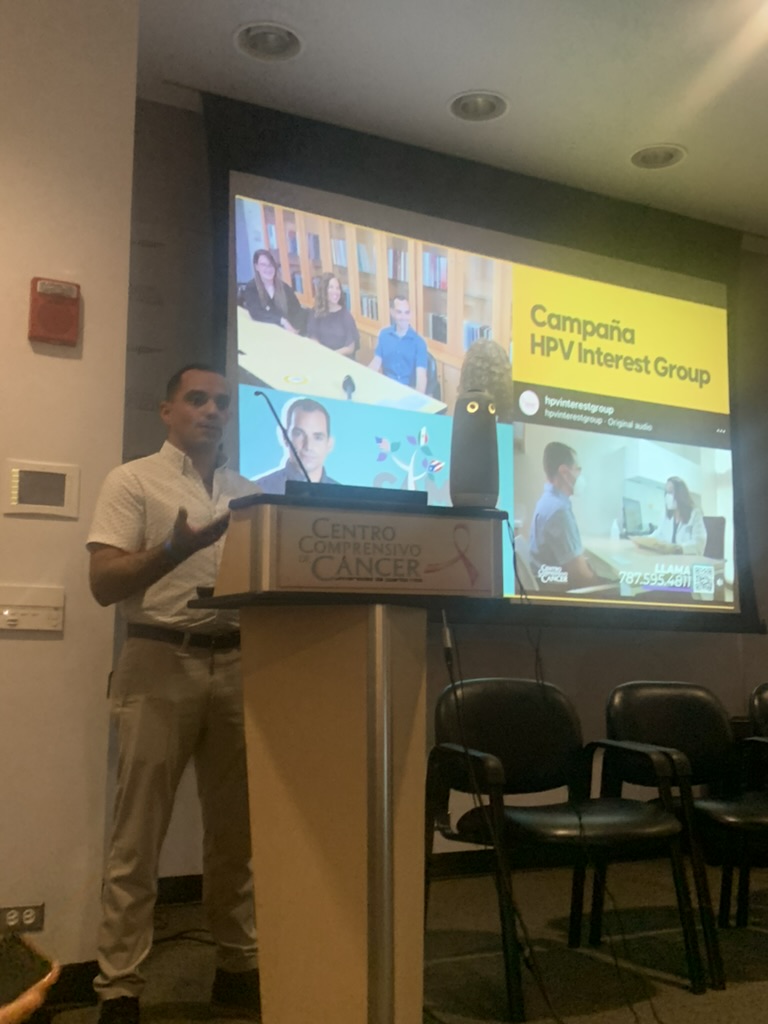 Ana Ortiz, PhD, MPH
UPR Comprehensive Cancer Center
Carmen Zorrilla, MD
University of Puerto Rico
Ronaldo Andres Vázquez Maldonado, BA
Department of Health Puerto Rico
Session 2: Focus Area Panels
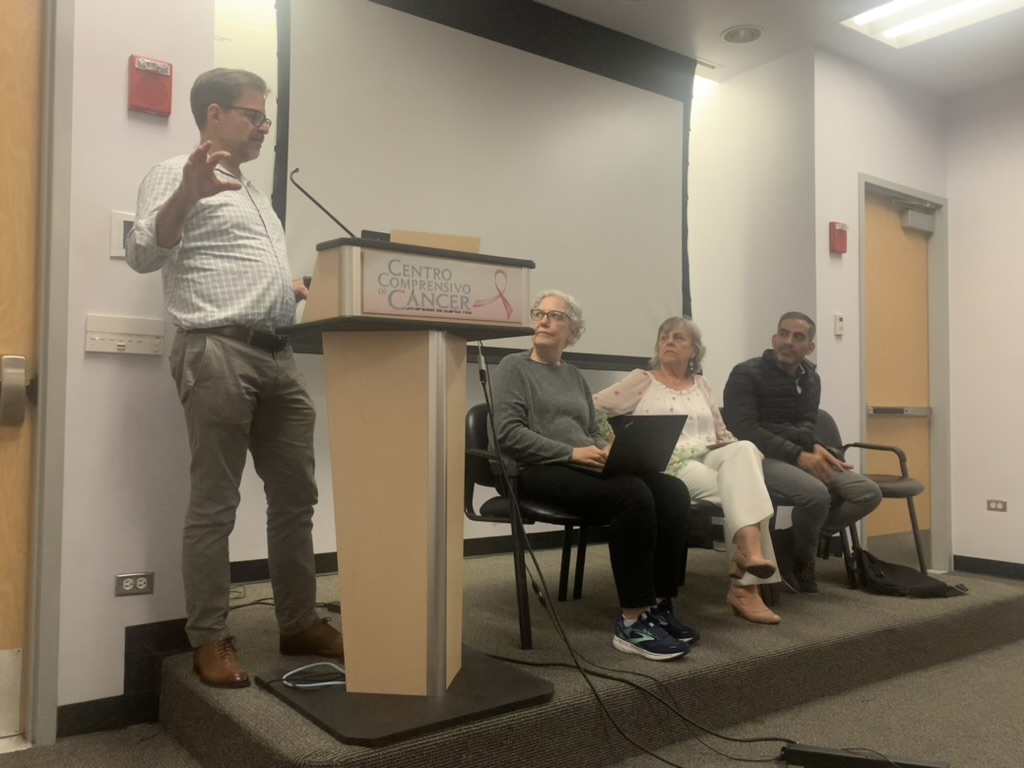 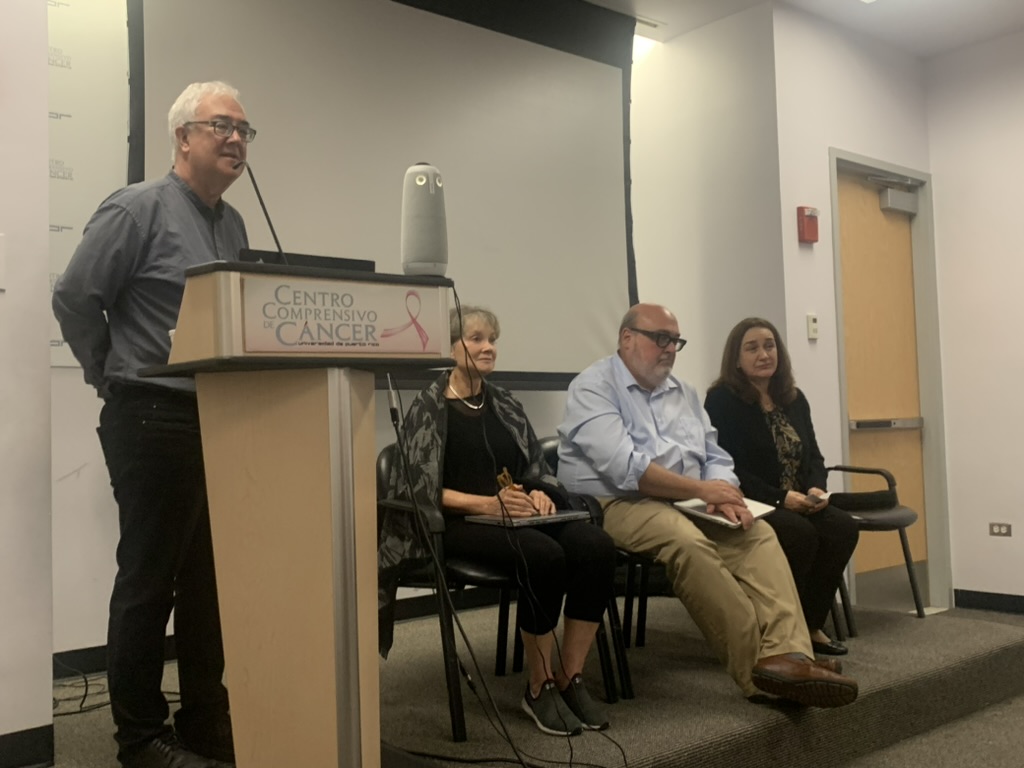 Prophylactic HPV Vaccines & Precancer Therapeutics
Moderator: Joel Palefsky, MD, University of California, San Francisco
Ann Duerr, MD, PhD, MPH, Fred Hutchinson
Rico Mark Einstein, MD, MS, Rutgers University
Josefina Romaguera, MD, MPH, University of Puerto
Lessons Learned from the Screening Trials of ULACNet:      Where do we go from here?
Moderator: Tim Wilkin, MD, MPH, Weil Cornell Medicine
Margaret Madeleine, MPH, PhD, Fred Hutchinson
Luisa Villa, PhD, University of São Paulo
Salim Barquet, MD, MSc, PhD, Instituto Nacional de Cancerología
Session 3: Emerging Investigators in ULACNet
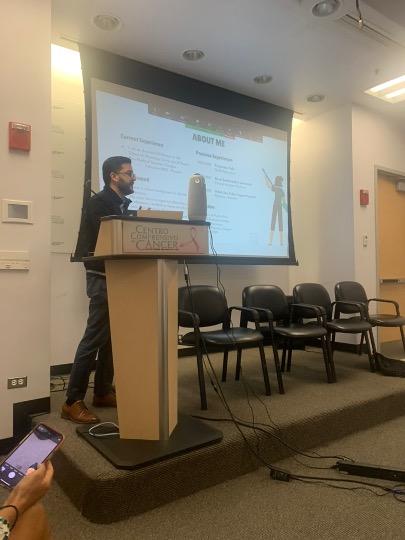 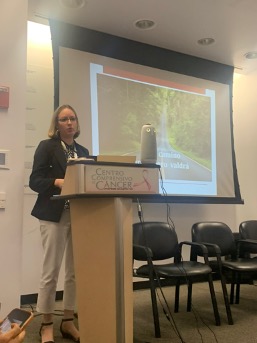 Arsimendy Benitez Abreu, MD 
Instituto Dermatologico y Cirugia de Piel
Sayel Rivera-Garcia, PharmD, BCPS University of Puerto Rico
Marievelisse Soto Salgado, DrPH, MS University of Puerto Ric
ULACNet Meeting In-Person Attendees
Thank you